Rescue Plan Act Funding Allocations
November 15, 2021
Funding Details
Union County allocated $46.6 million 
½ now and the remaining ½ in approximately 6-18 months
Funding Objectives:
Support urgent COVID-19 response efforts to continue to decrease spread of the virus and bring the pandemic under control 
Replace lost public sector revenue to strengthen support for vital public services and help retain jobs 
Support immediate economic stabilization for households and businesses 
Address systemic public health and economic challenges that have contributed to the inequal impact of the pandemic
Municipalities received funds directly
3
Potential Uses
Opportunities to leverage with municipal partners
Grant opportunities for small businesses/non-profits
Property tax relief 
Water, sewer, storm water
Broadband (state law restrictions)
Public health programs
Behavioral health programs
Very broad uses allowed …
4
Recovery Act Committee Recommendations
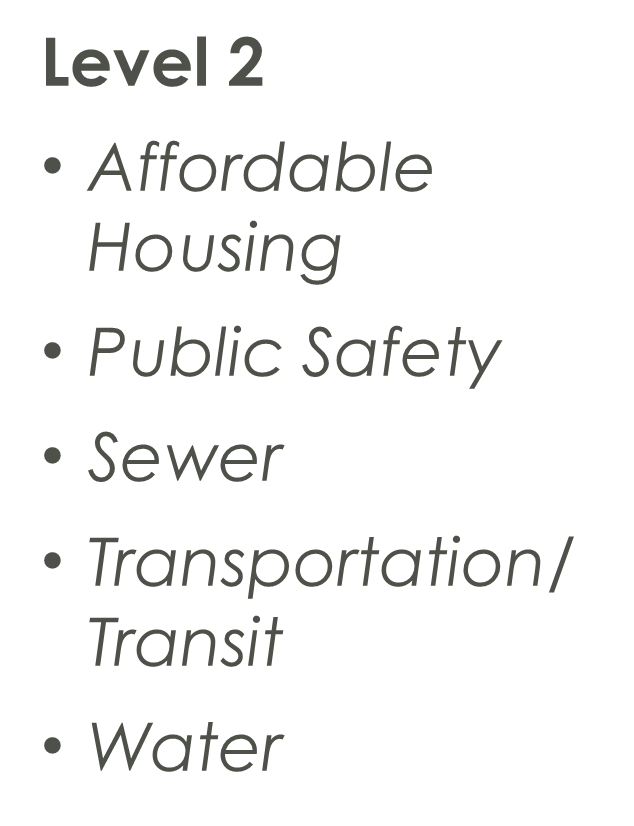 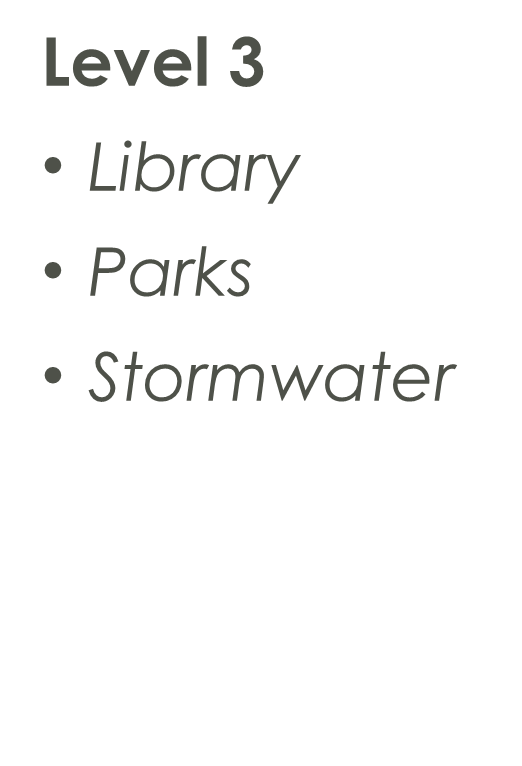 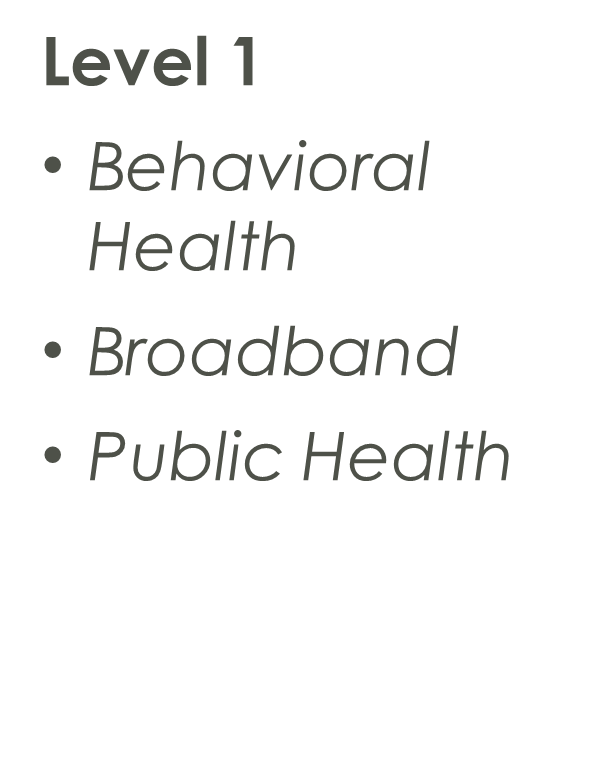 5
Revised Recommendations
COVID-19 Mitigation				9% Allocation; $4.5M
Fund COVID-19 mitigation efforts, medical expenses, behavioral healthcare, and certain public health and safety staff.
Strategic Investments in County Services	65% Allocation; $30M
Invest to improve access to clean drinking water, support vital wastewater and stormwater infrastructure. 
Community and Economic Support		10% Allocation; $4.8M
Address negative economic and supply chain impacts to workers, families, small businesses, impacted industries, and County programs (library, park/recreation, food hub)
Administration				5% Allocation; $2.3M
Manage and coordinate use of funds to ensure transparency and public accountability while maintaining a robust documentation and compliance methodology. 
Hold-Back					11% Allocation; $5M
Set aside as a contingency/reserve fund to provide flexibility over the period the funds are available to most appropriately respond to the changing regulatory, economic and public health environment brought on by the pandemic.
6
[Speaker Notes: We anticipate this including public health, broader human services and Sheriff’s office needs.

Water focus

Quality of Life focus – supply chain issues

Documentation/compliance focus

Still a lot of time and many unknowns]
High-Level Implementation Timeframe
COMMUNITY & ECONOMIC SUPPORT
Reimbursement
Planning, contracting
STRATEGIC INVESTMENTS IN COUNTY SERVICES
Construction
Permitting, acquisition
Planning, design, contracting
COVID-19 MITIGATION
COVID-19 related expenditures reimbursed as needed
ADMINISTRATION
Grant closeout activities
Monitoring, compliance, reporting
Staff augmentation
All funds 
spent
All funds obligated
Receive 2nd Tranche
7
Uncertain Environment
Rules are not final
Ongoing congressional efforts
Lack of State budget
8
Next Steps
Internal Support/Governance Structure
Will be important to make funding decisions that clearly follow Treasury guidelines
Rating agencies will evaluate a government’s use of the ARPA funds in formulating its credit opinion
Will consider government’s level of reserves and structural budget balance, or efforts to return to structural balance, as part of their credit analysis
9
Governance Structure
Staff from budget, finance, procurement and manager’s office to serve in oversight capacity
Programs/projects for approval in each category will come to the Board for approval
Monthly report to Board regarding programs/projects and use of funds
10
Questions